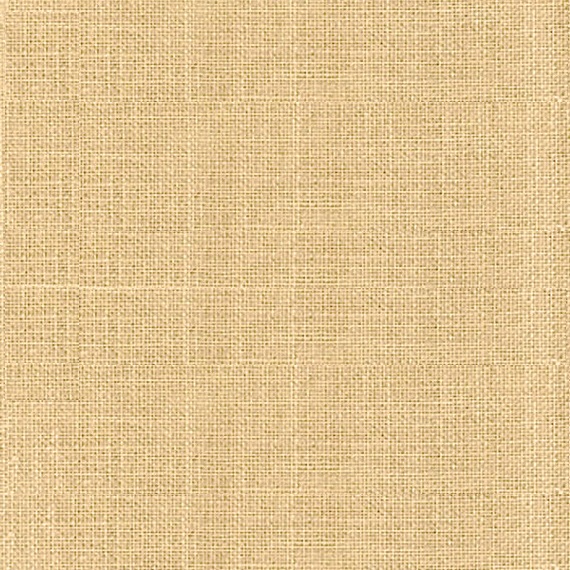 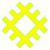 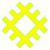 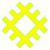 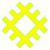 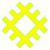 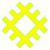 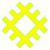 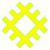 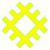 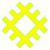 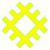 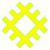 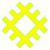 Быт и обряды народа комиЭкскурсия в историко-краеведческий музей с. Усть-УхтаСосногорский районРеспублика Коми
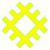 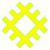 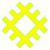 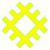 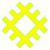 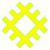 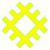 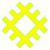 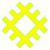 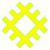 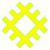 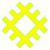 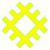 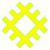 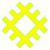 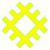 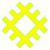 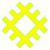 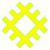 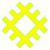 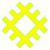 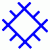 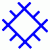 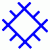 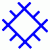 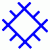 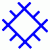 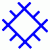 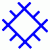 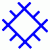 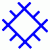 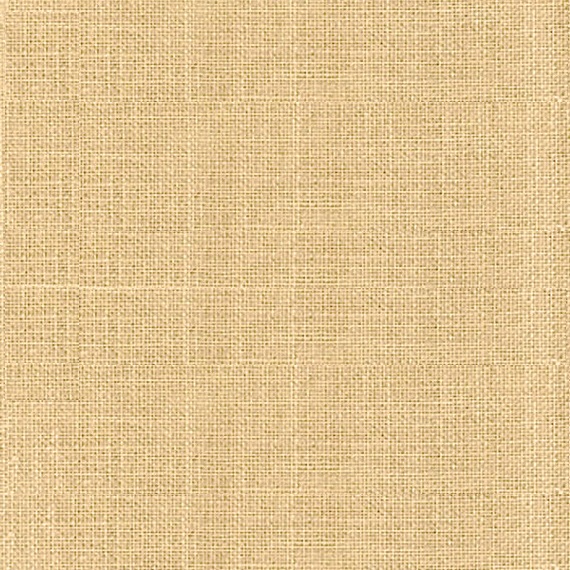 Женский костюм коми

Женский бытовой костюм состоит из рубахи, сарафана, фартука.
Голову женщины покрывает платок.
Цвета костюма неброские, темные.
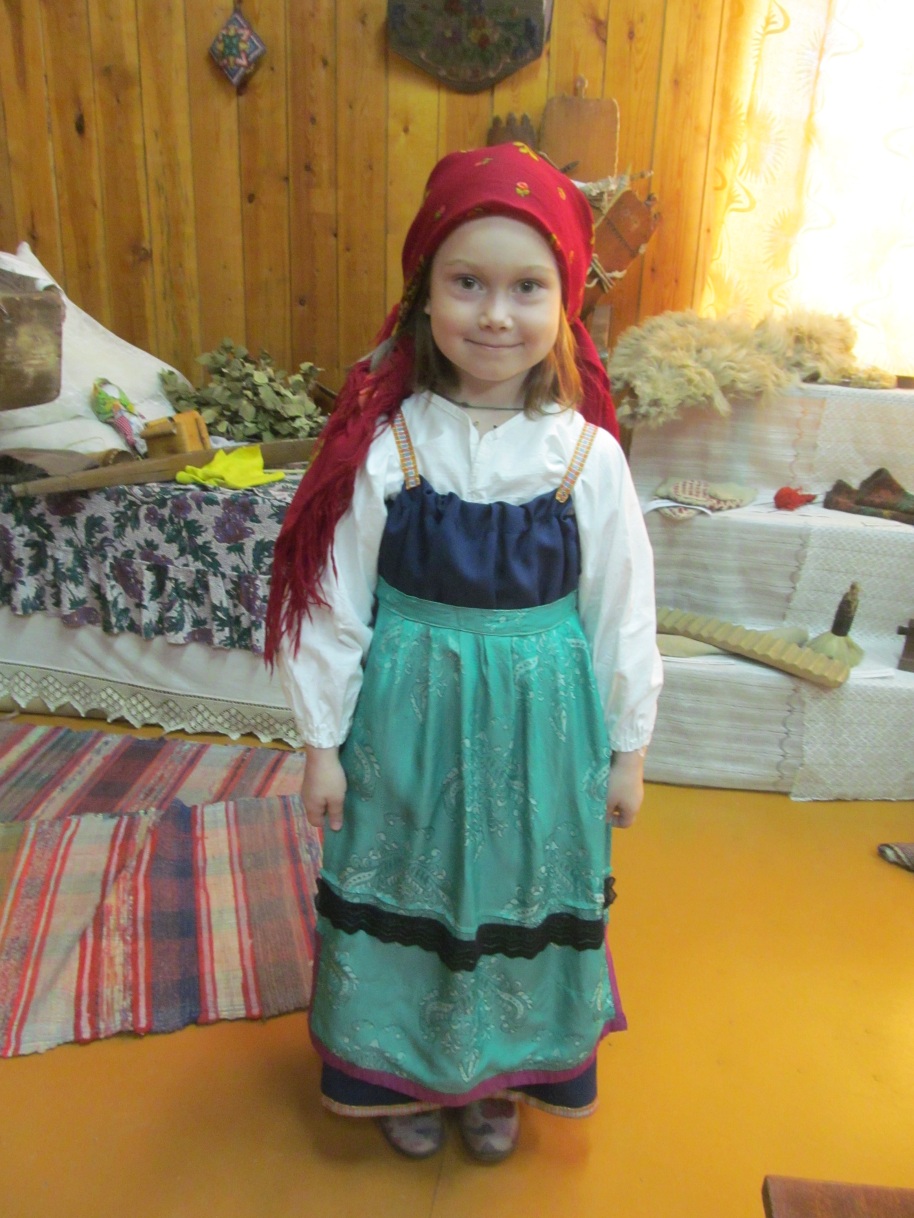 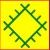 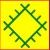 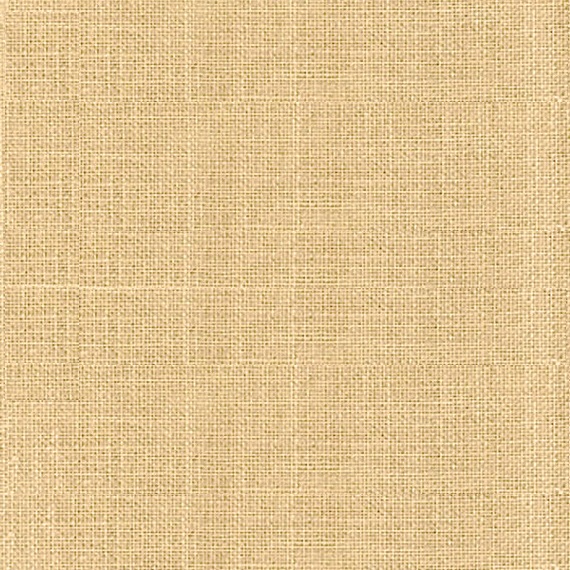 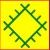 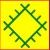 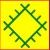 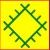 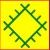 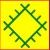 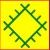 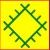 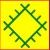 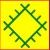 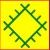 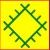 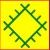 Кухня народа комиХозяйка собирается печь картупеля – шаньги (шаньги с начинкой из картофеля).  У народа коми шаньги пекутся с начинкой из картофеля, творога, черемухи, гороха, крупы.
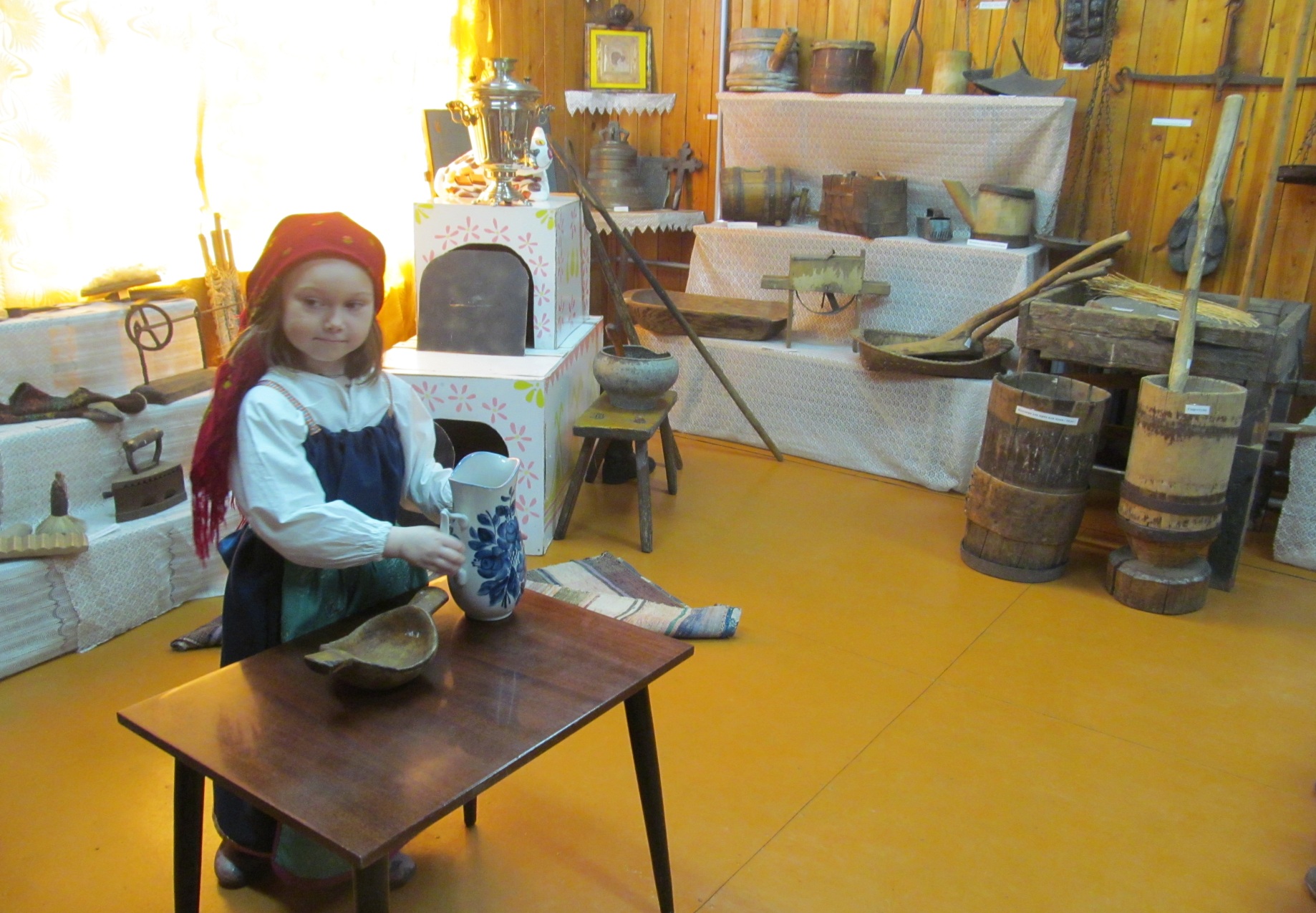 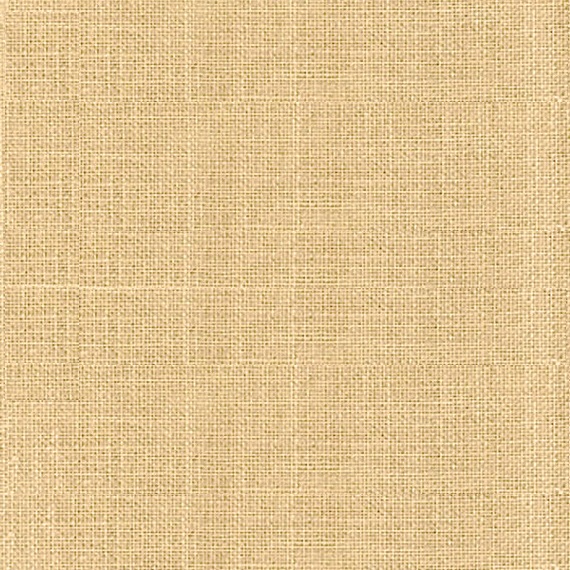 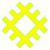 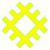 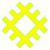 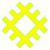 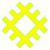 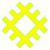 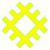 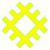 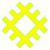 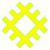 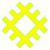 Перед тем, как поставить шаньги в печь, угли в печи надо разметать по сторонам метлой, чтобы было место для формочки с тестом
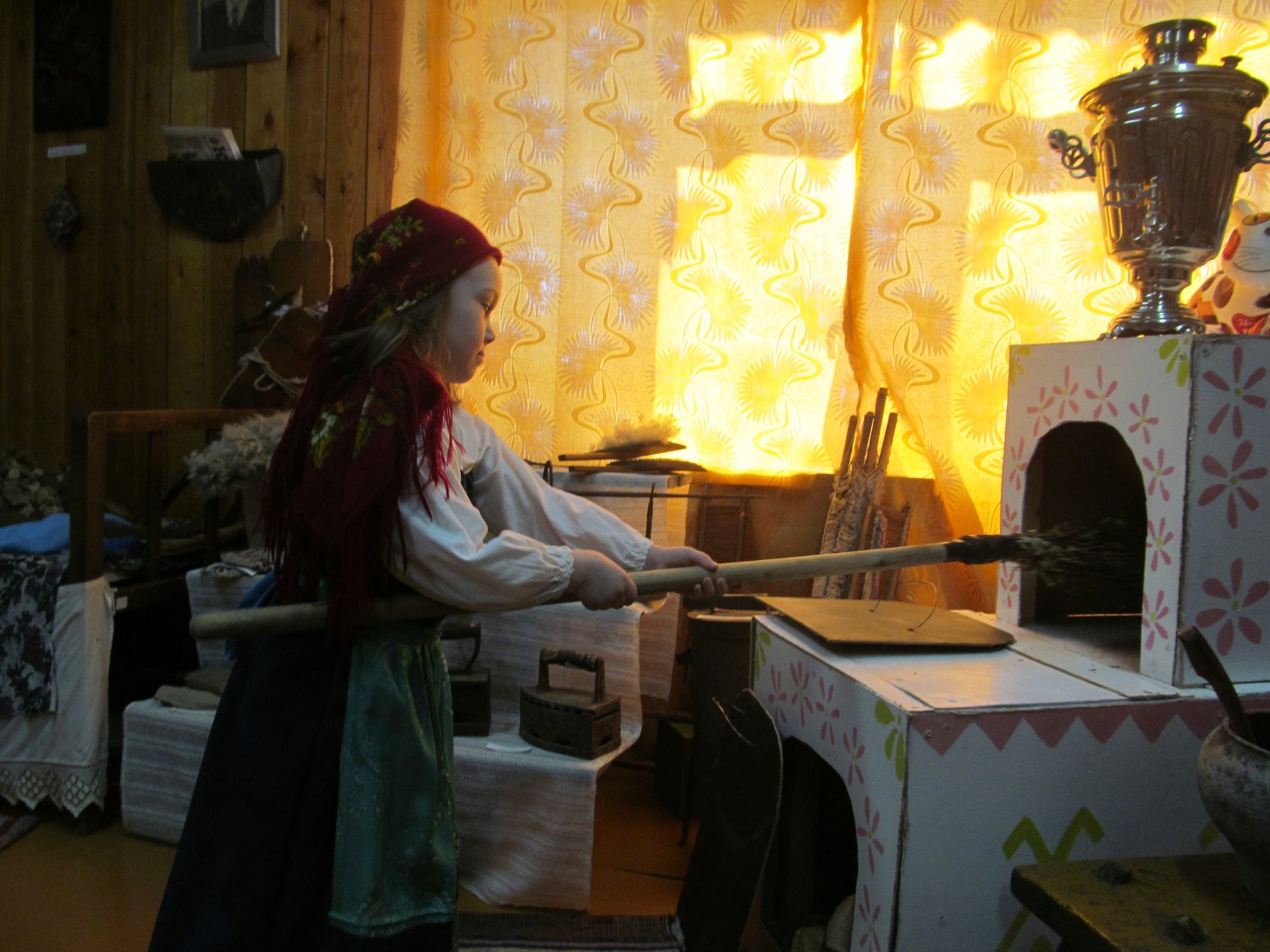 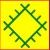 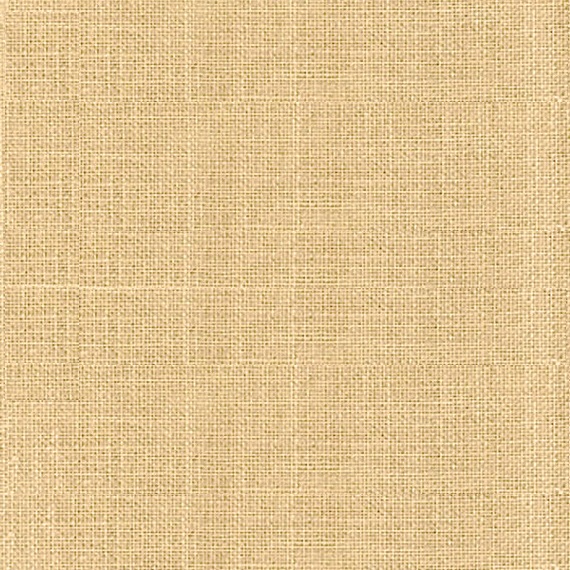 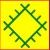 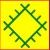 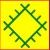 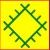 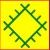 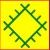 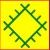 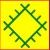 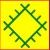 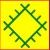 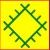 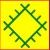 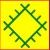 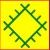 Хозяйка ставит в печь шаньги
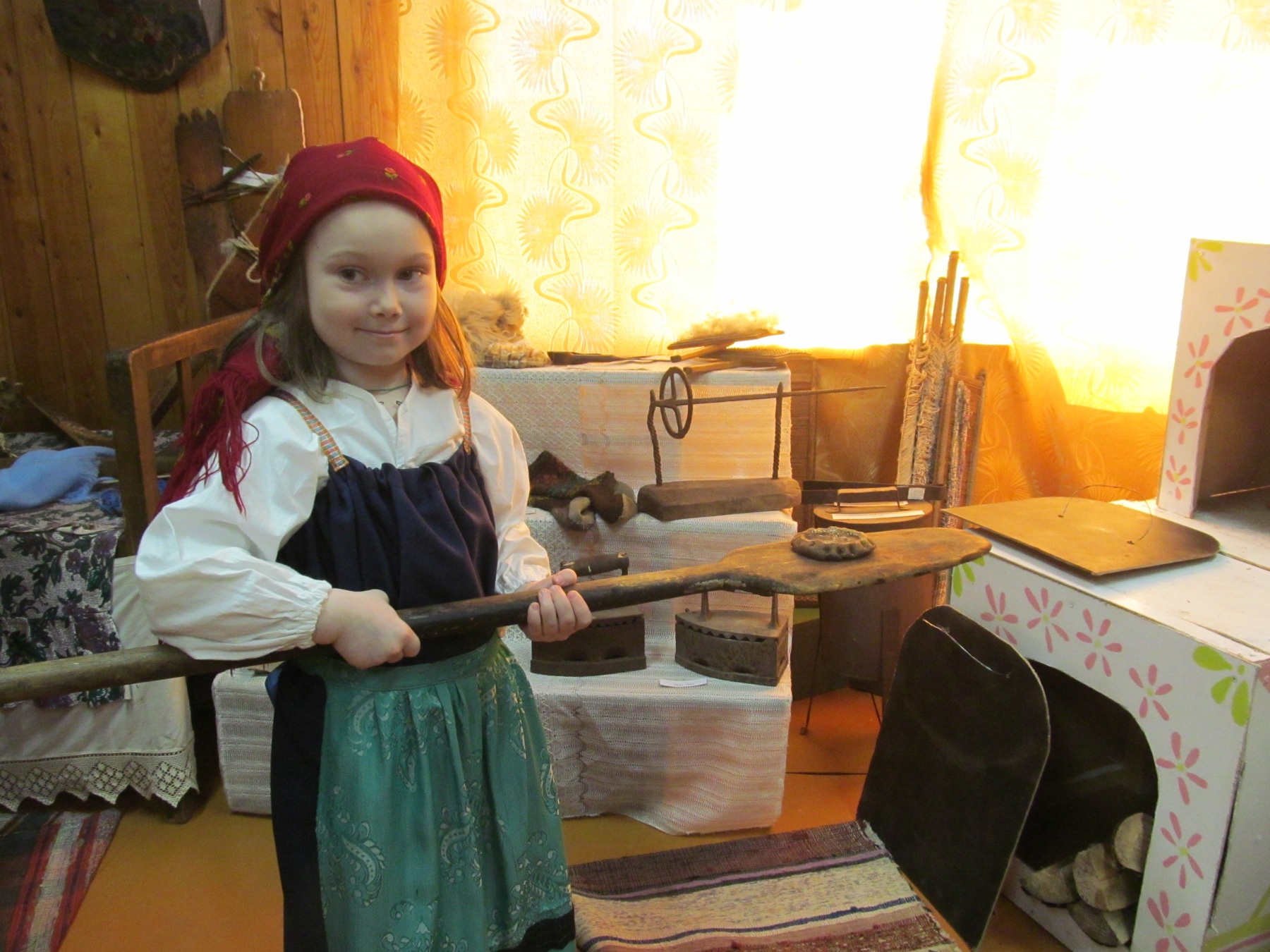 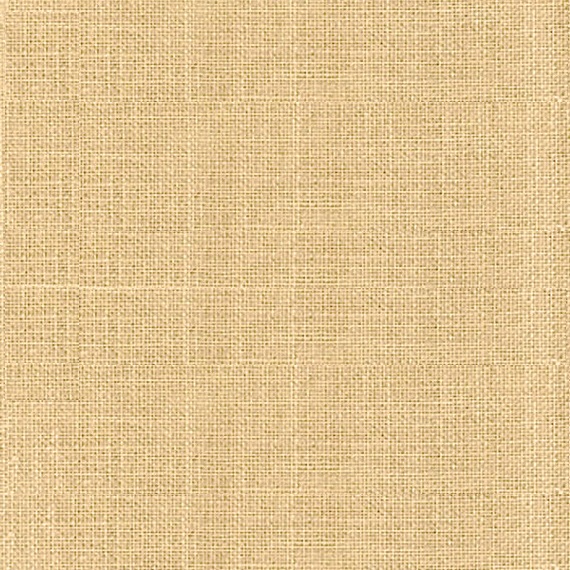 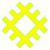 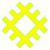 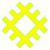 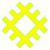 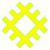 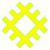 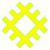 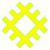 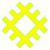 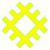 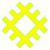 Хозяйка вынимает из печи шаньги
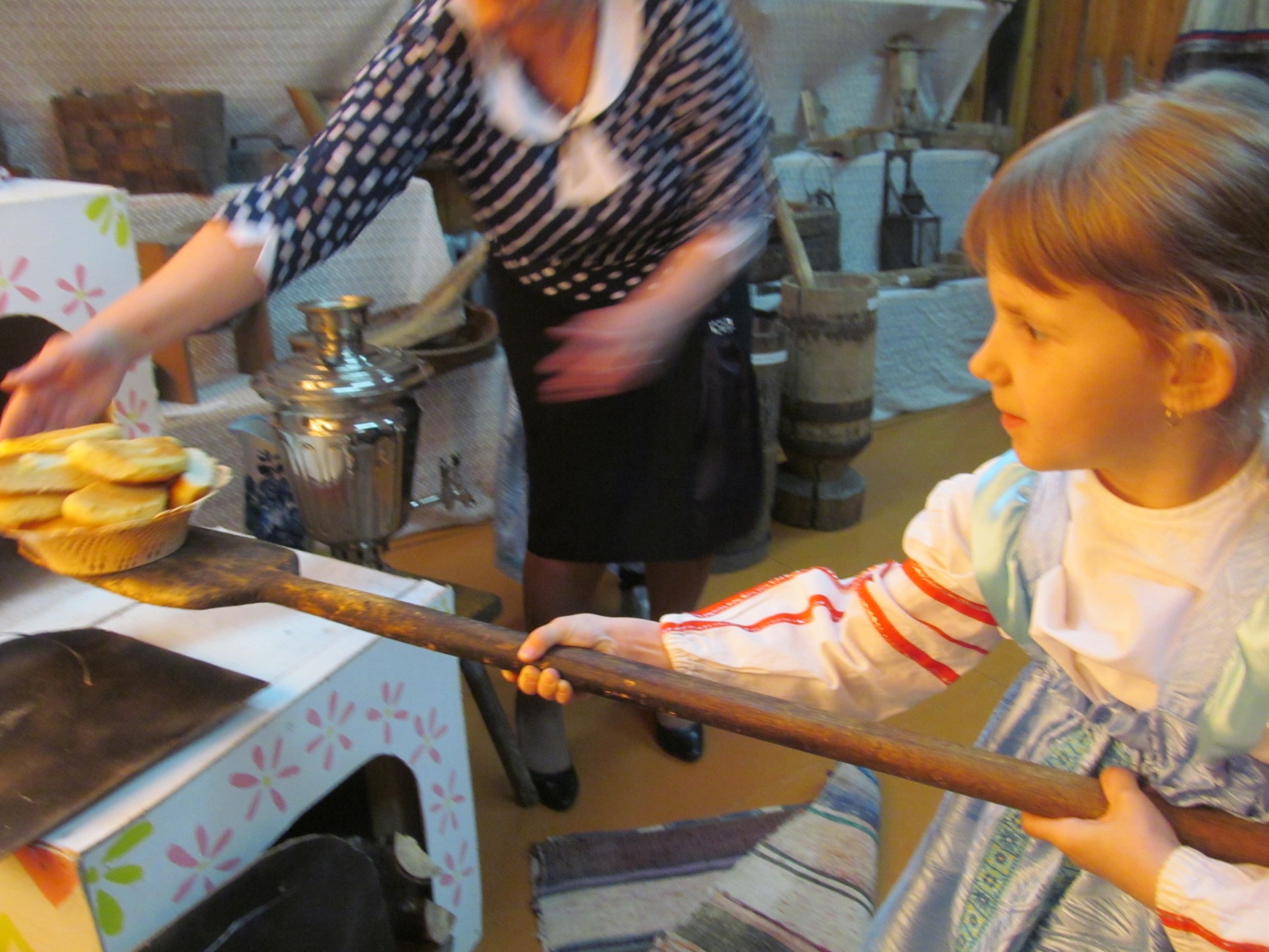 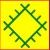 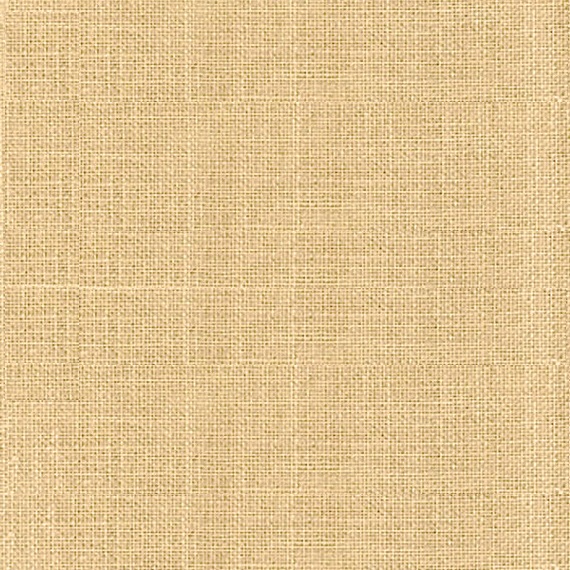 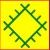 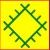 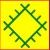 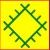 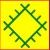 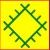 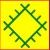 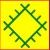 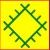 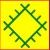 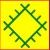 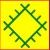 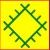 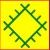 Хозяйка угощает семью шаньгами
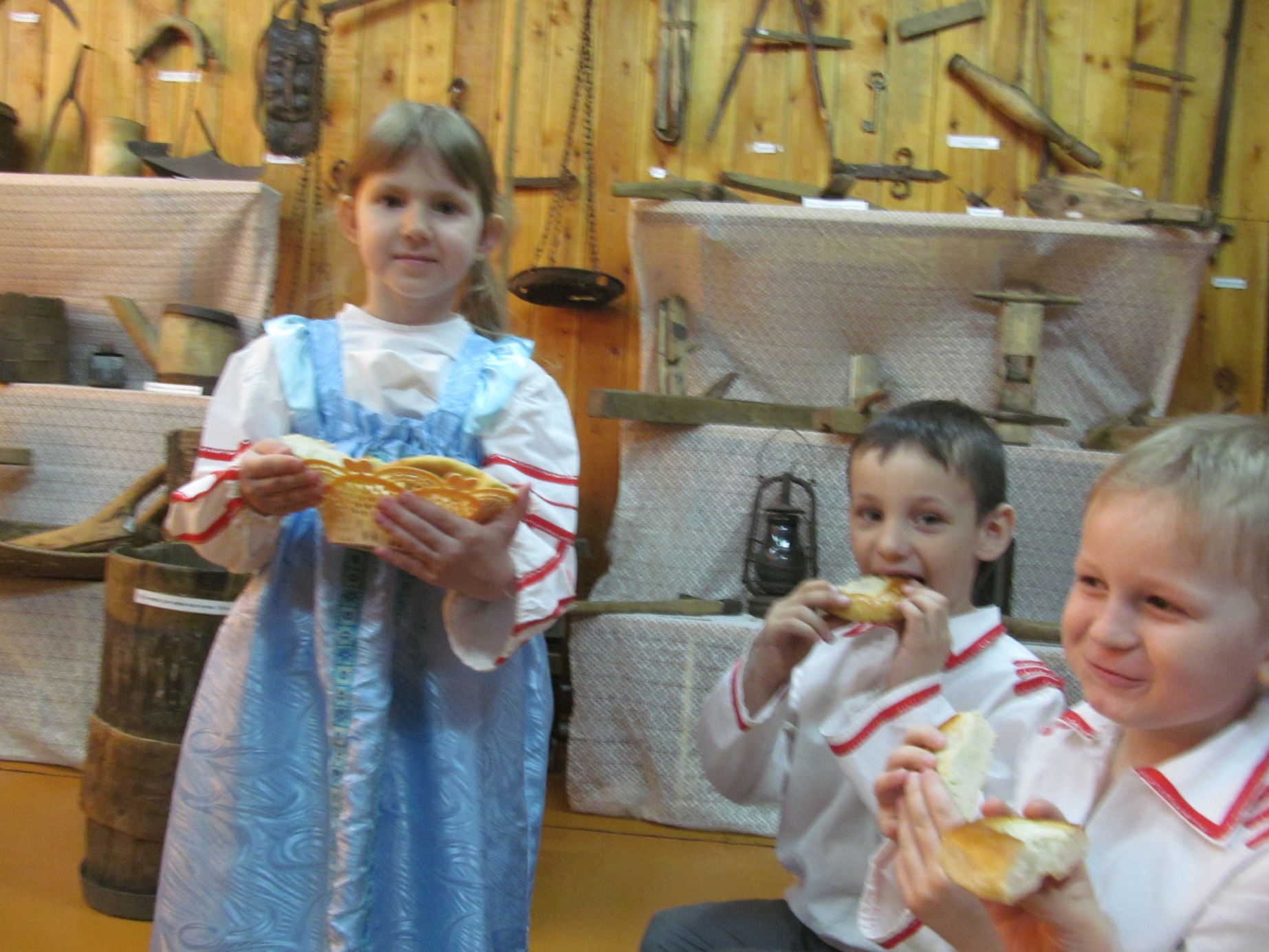 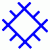 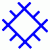 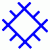 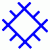 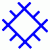 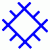 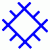 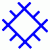 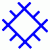 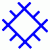 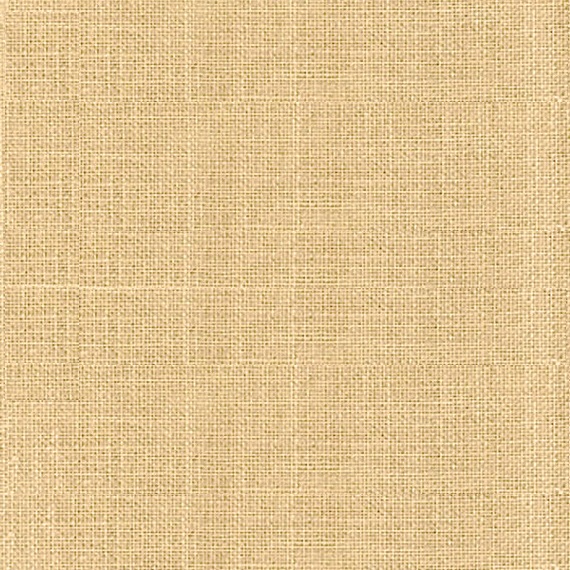 Хозяин раздувает огонь в  самоваре сапогом
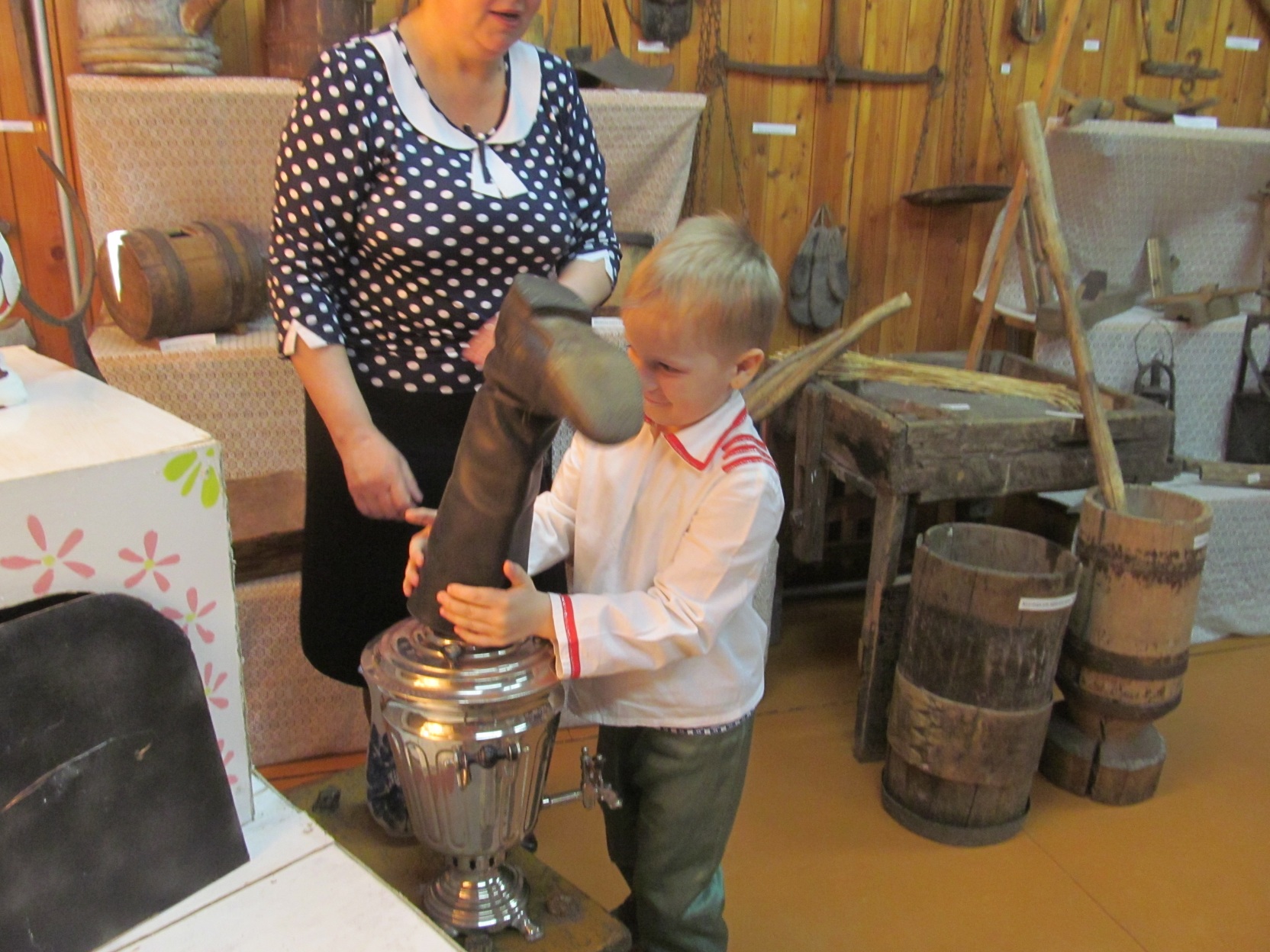 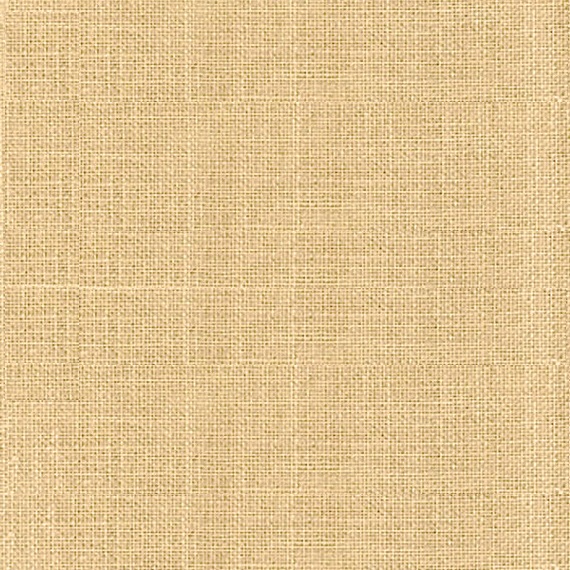 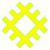 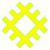 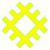 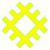 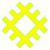 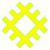 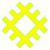 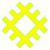 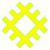 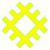 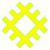 Хозяйка отправляет младшую дочь за колодезной  водой.
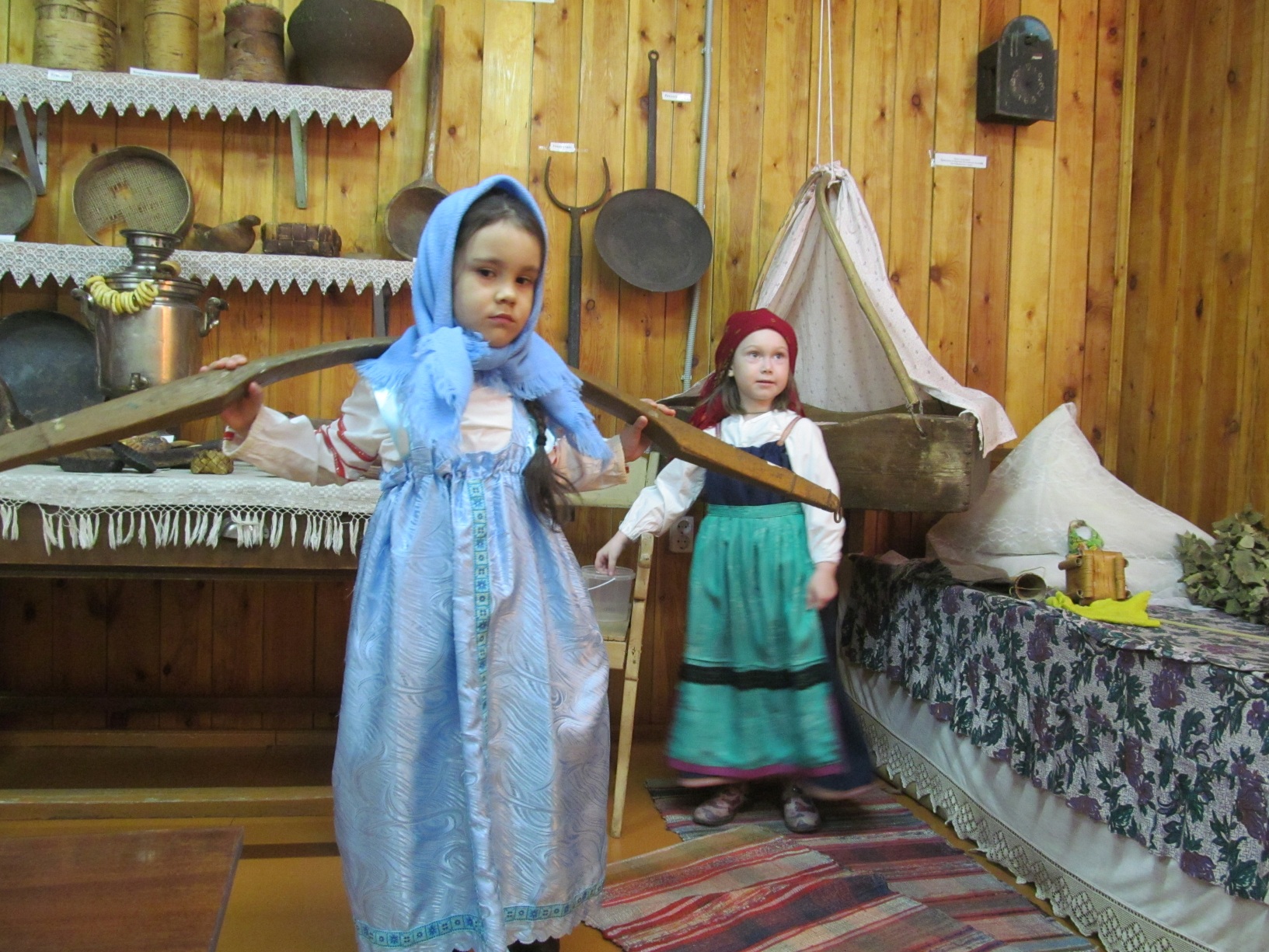 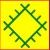 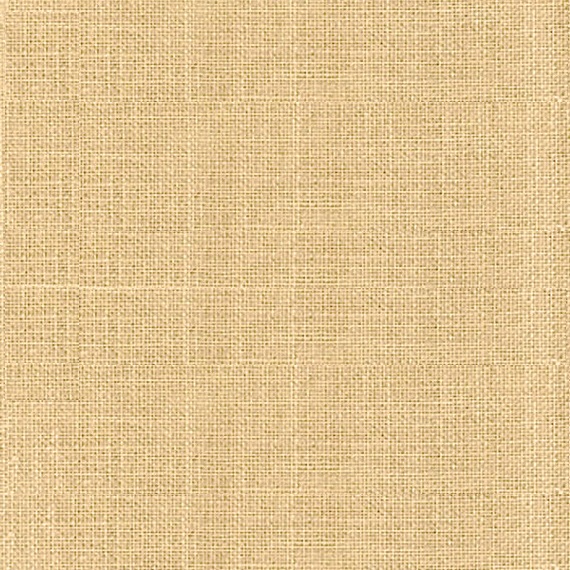 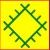 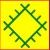 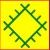 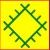 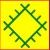 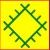 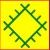 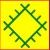 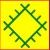 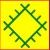 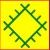 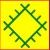 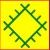 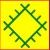 Заботы народа комиВ Коми всегда были дружные, трудолюбивые семьи. Хозяин выполняет тяжелую работу по хозяйству: ставит чугунок в печь ухватом
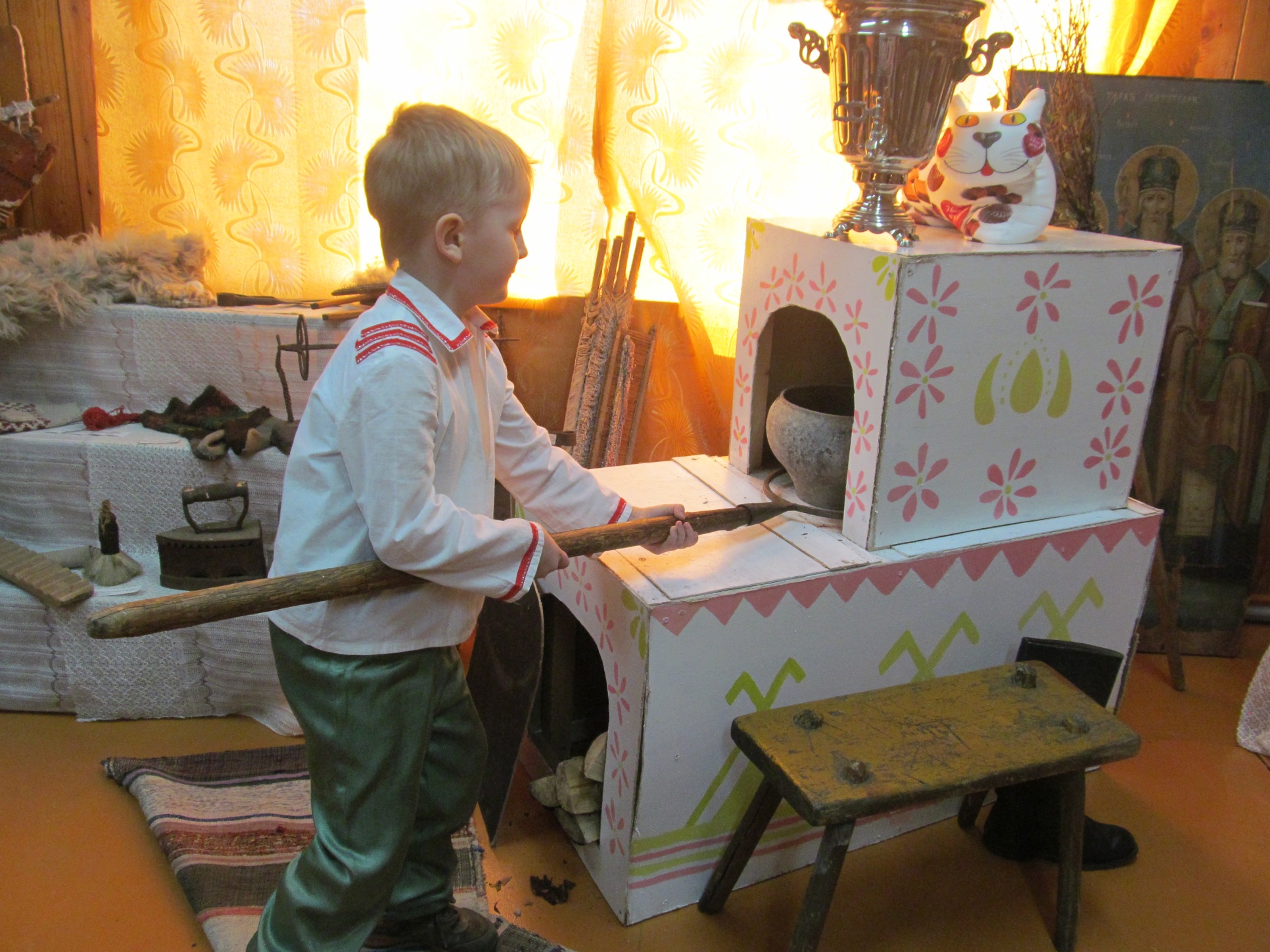 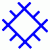 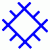 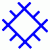 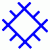 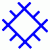 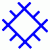 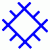 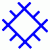 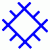 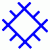 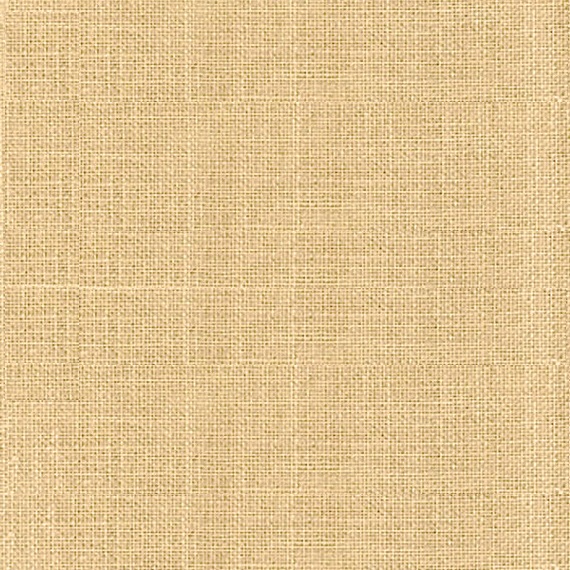 Уход за младенцем
Люлька для младенца у народа коми подвешивалась к потолку и  укрывалась от посторонних глаз полотном
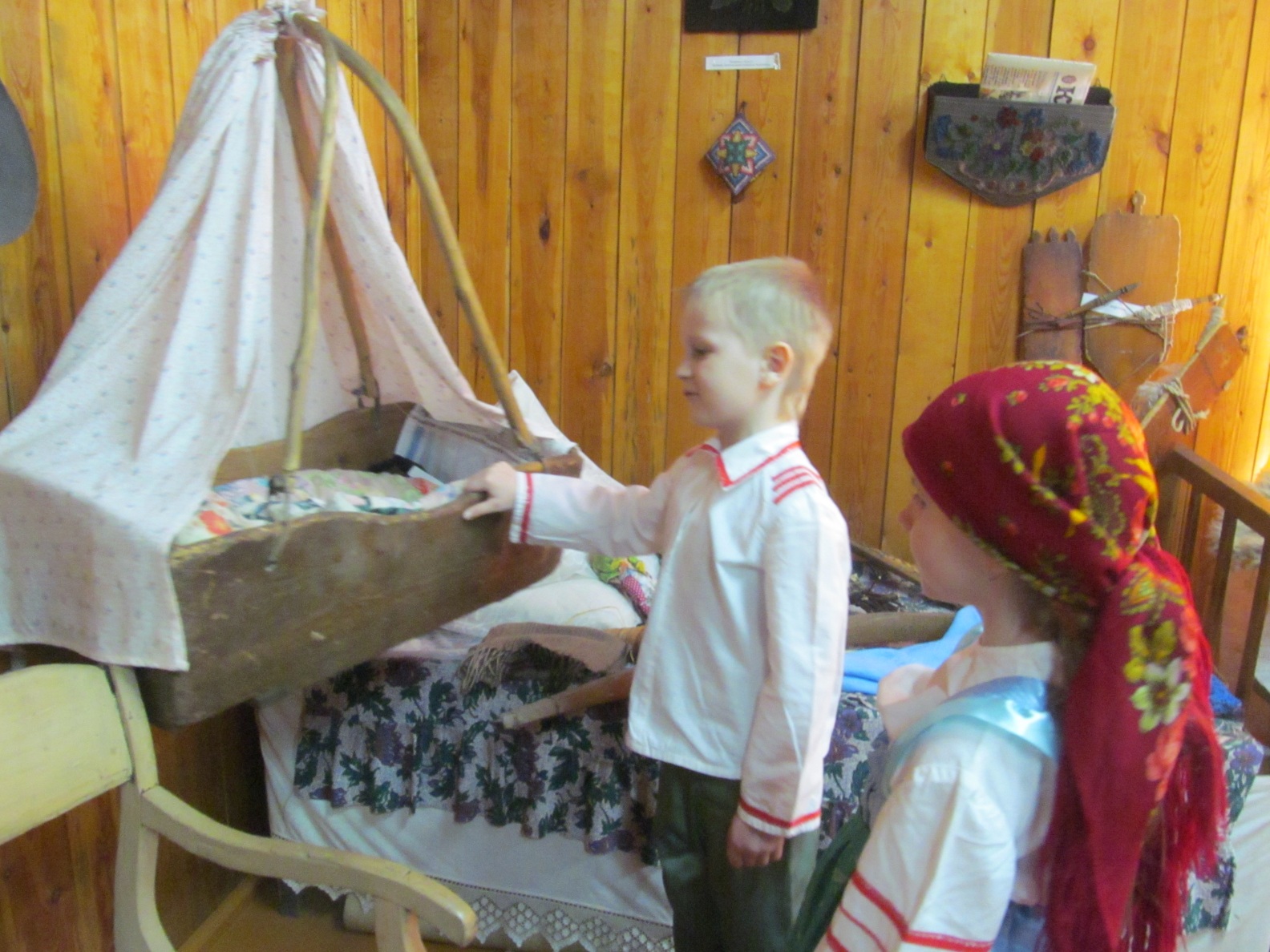 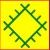 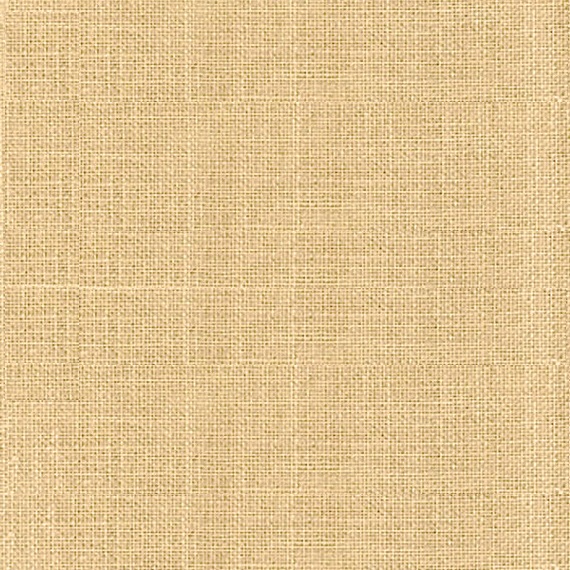 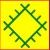 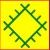 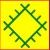 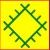 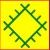 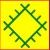 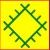 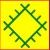 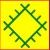 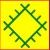 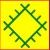 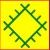 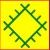 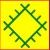 При рождении ребенка мать сочиняла ему колыбельную песню, которая сопровождала его всю жизнь.Хозяйка поет младенцу колыбельную песню«Руй - руй, бай-бай,Золотая моя гора,Каменная моя стена,Ноги твои обгонят оленя, Глаза твои не проглядят глухаря…»
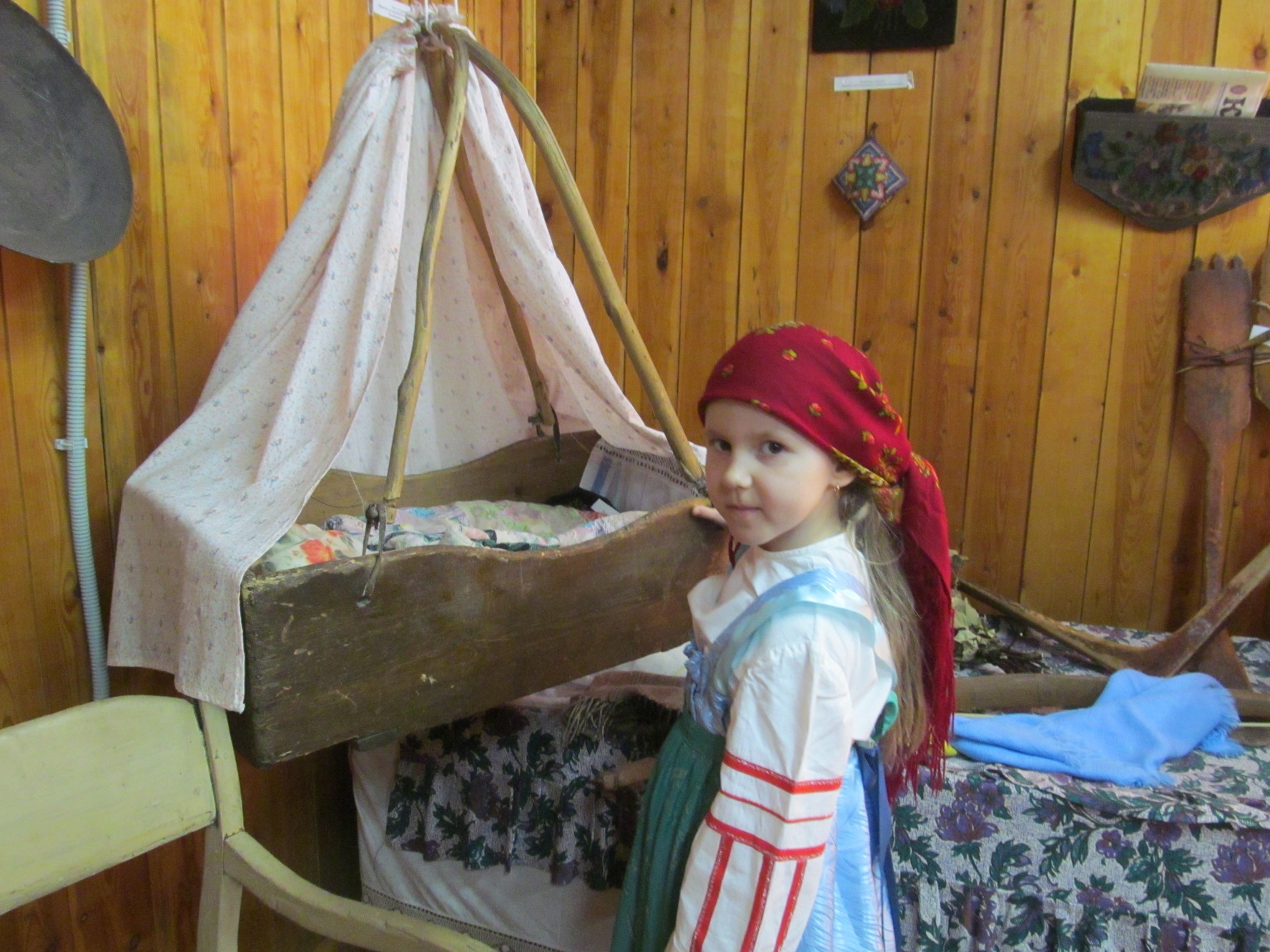 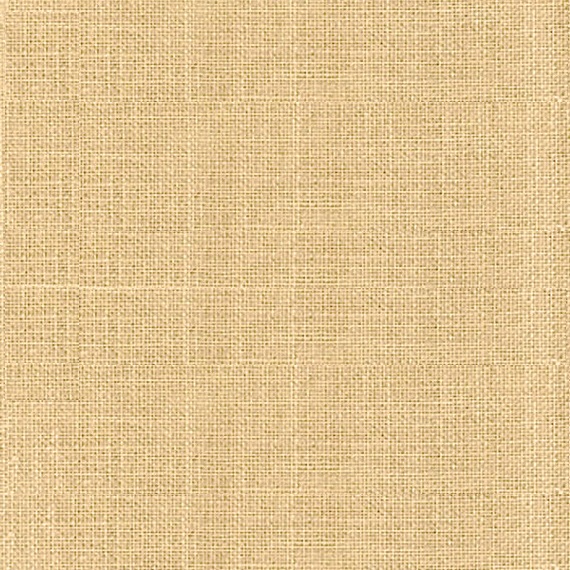 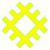 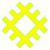 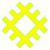 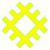 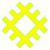 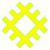 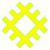 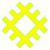 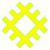 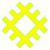 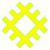 На вопрос ребенка о пути его появления на свет ему  отвечали: "Ты появился из моей подмышки или "Ребёнок появляется из дупла дерева", "Ребёнка находят между дров в поленице"
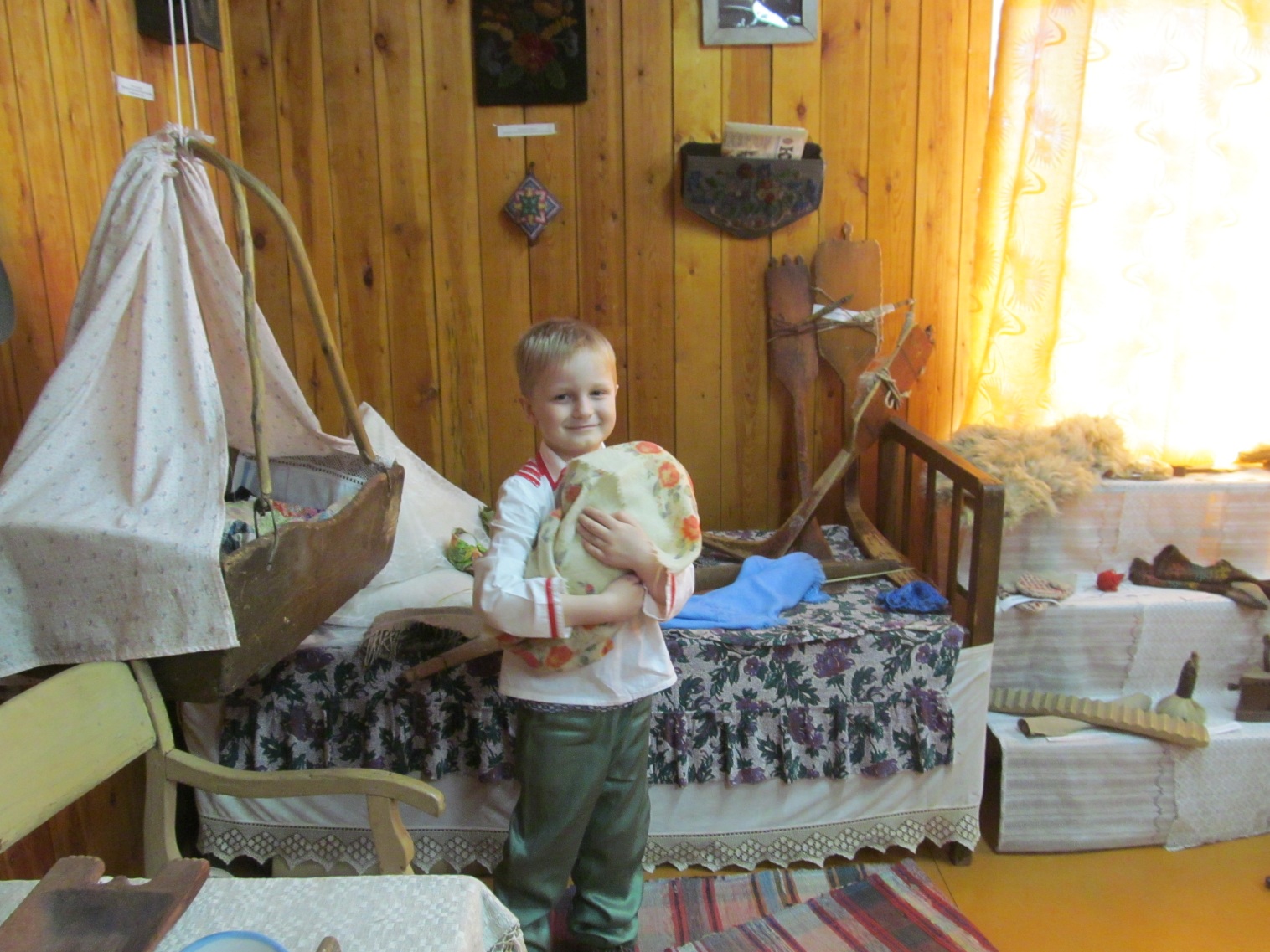 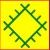 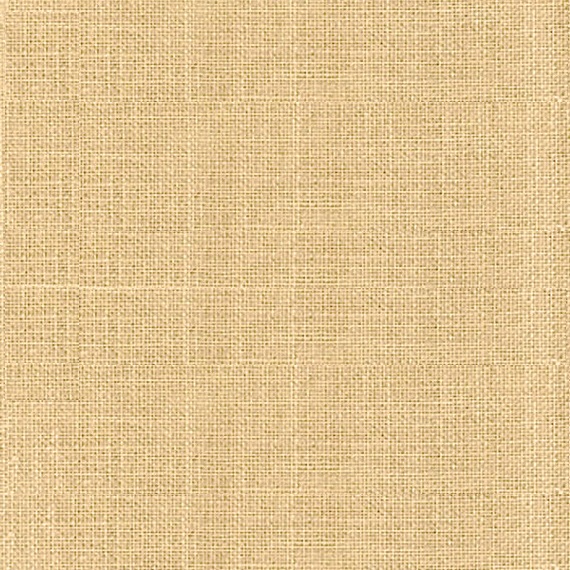 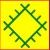 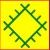 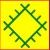 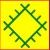 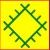 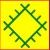 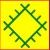 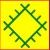 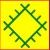 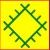 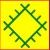 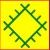 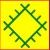 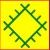 Обряд излечения ребенкаЕсли ребенок заболевал, родители выходили на  дорогу и продавали его путнику. Ночь ребенок ночевал у путника, а затем его забирали. В дом родители с ребенком входили не через дверь, а через окно.
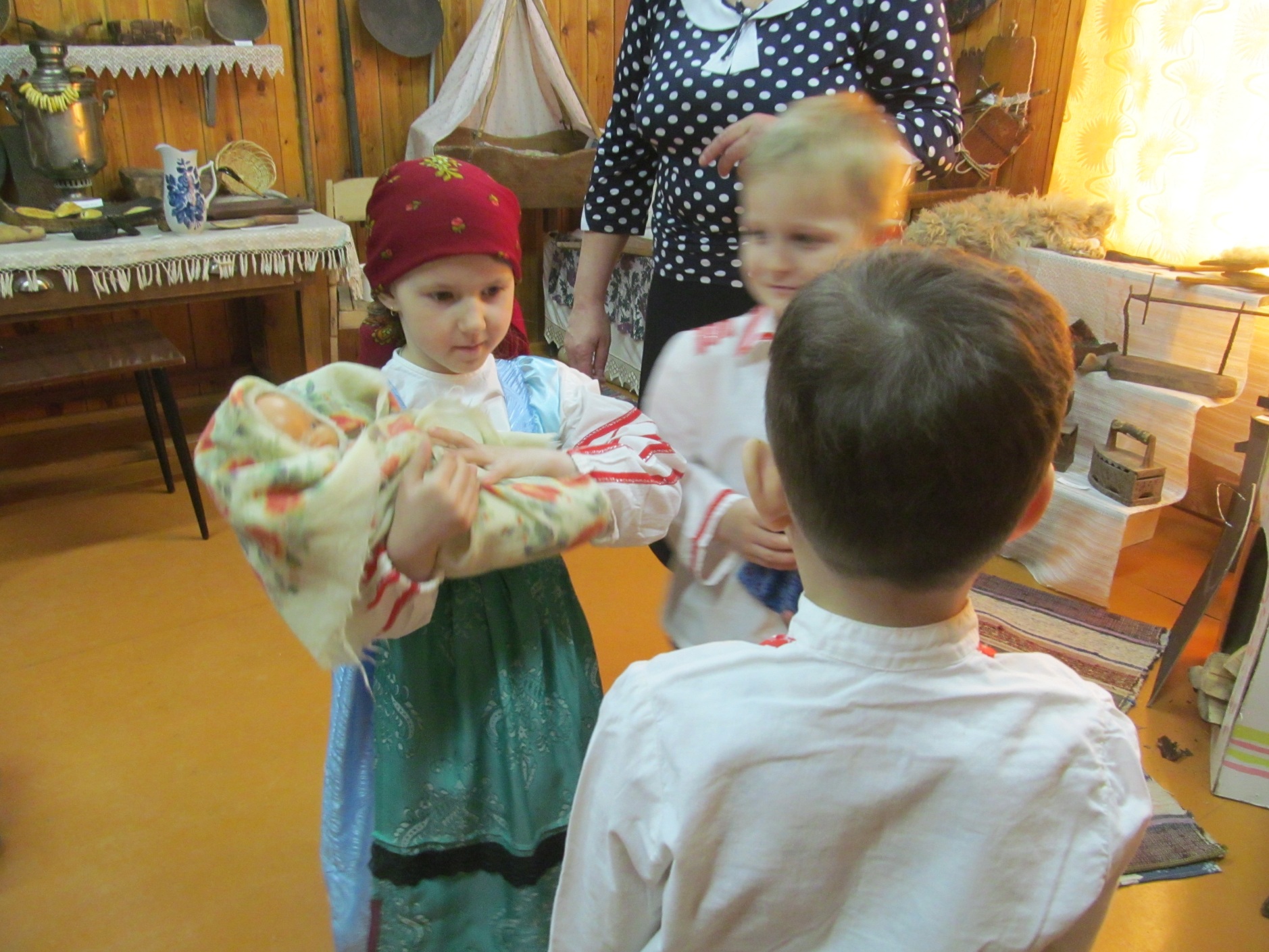 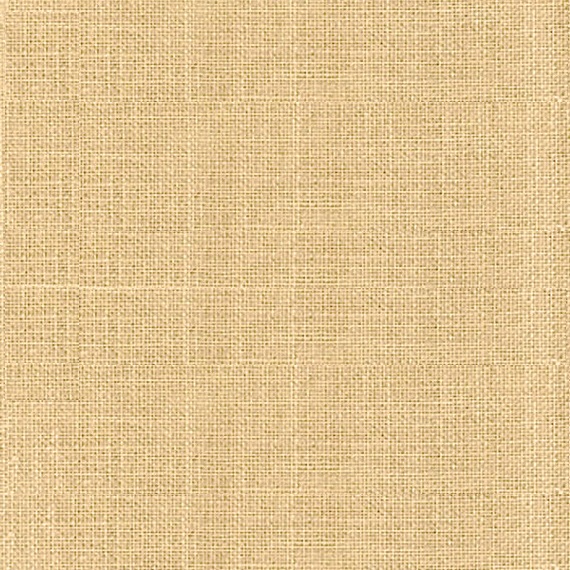 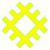 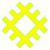 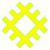 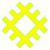 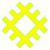 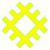 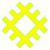 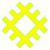 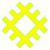 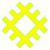 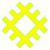 Слушание звучания народных инструментов.Народные инструменты извлекали немузыкальные звуки. Они изготовлялись из дерева, бересты, стеблей растений, листьев травы и деревьев, стволов и ветвей деревьев, такие инструменты производили немузыкальные звуки - стук, треск, звон. Их применяли для отпугивания хищников. Для самоувеселения пастухи изготавливали дудки. Женщины и девушки играли на них во время отдыха на сенокосе, жатве или при возвращении с работы.
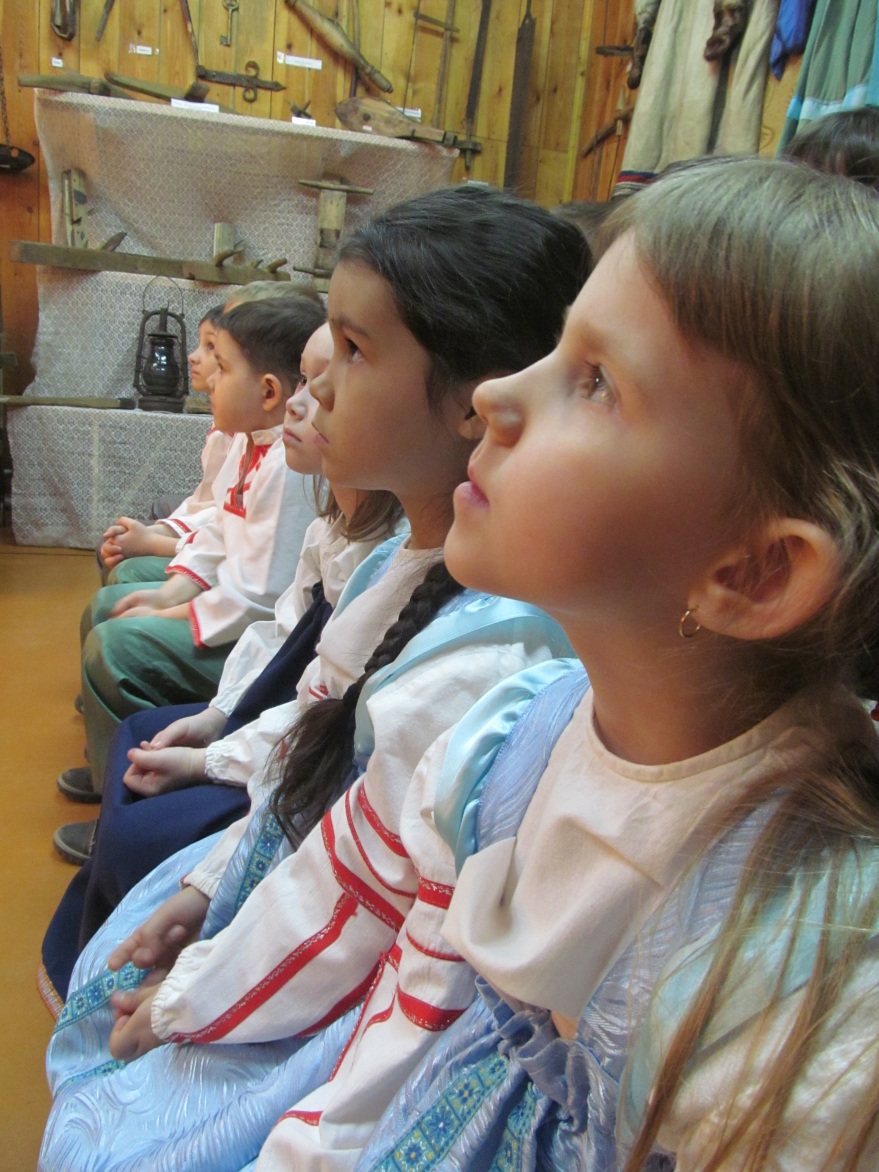 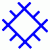 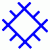 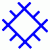 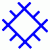 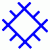 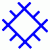 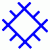 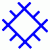 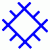 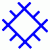 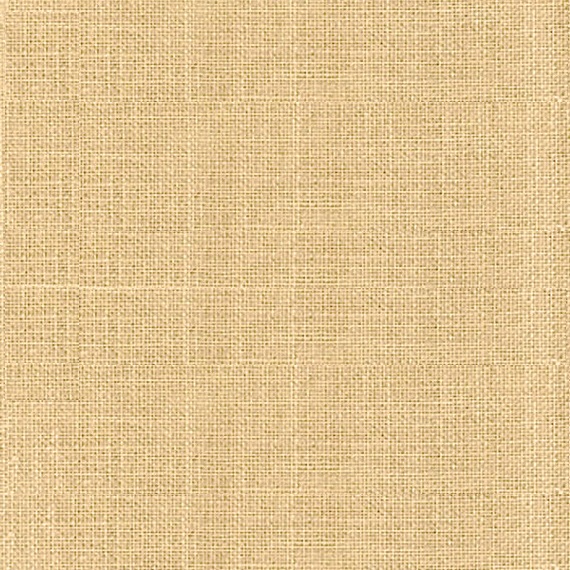 Коми народ ценил в человеке ум, мудрость, знания. Учили и воспитывали детей собственным
 примером. Учили скромности, гостеприимству,общению  с окружающей  
природой и людьми,  умению трудиться, 
вести хозяйство,тям, подчинять 
личные интересы интересам семьи.
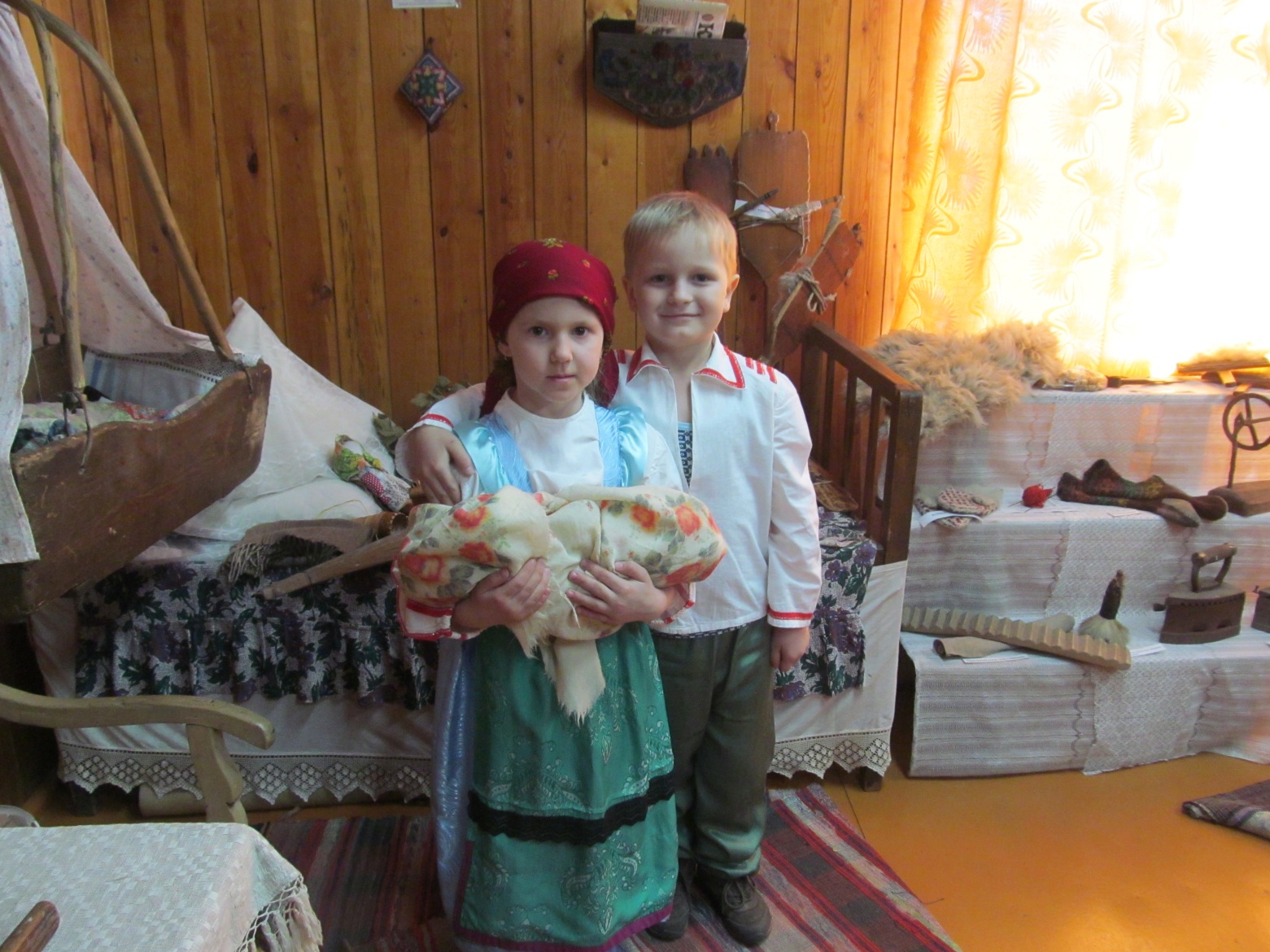 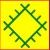 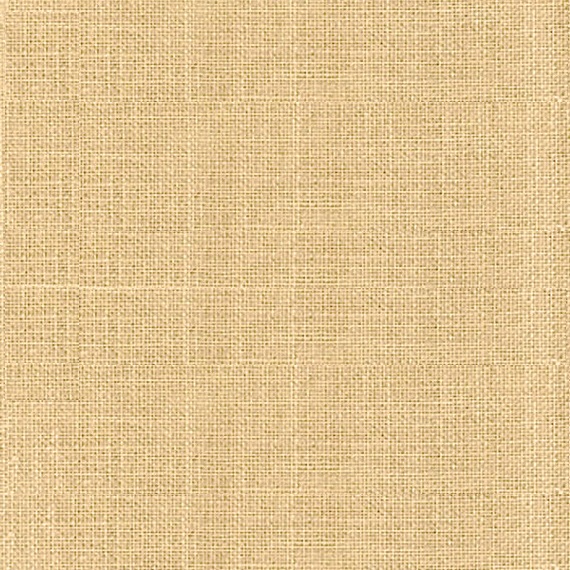 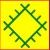 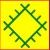 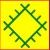 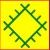 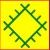 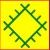 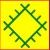 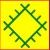 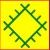 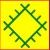 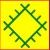 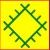 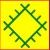 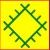 Презентация подготовлена воспитателем высшей квалификационной категории 
Марковой Еленой Игоревной


Аддзысьлытoдз! Видза колянныд!